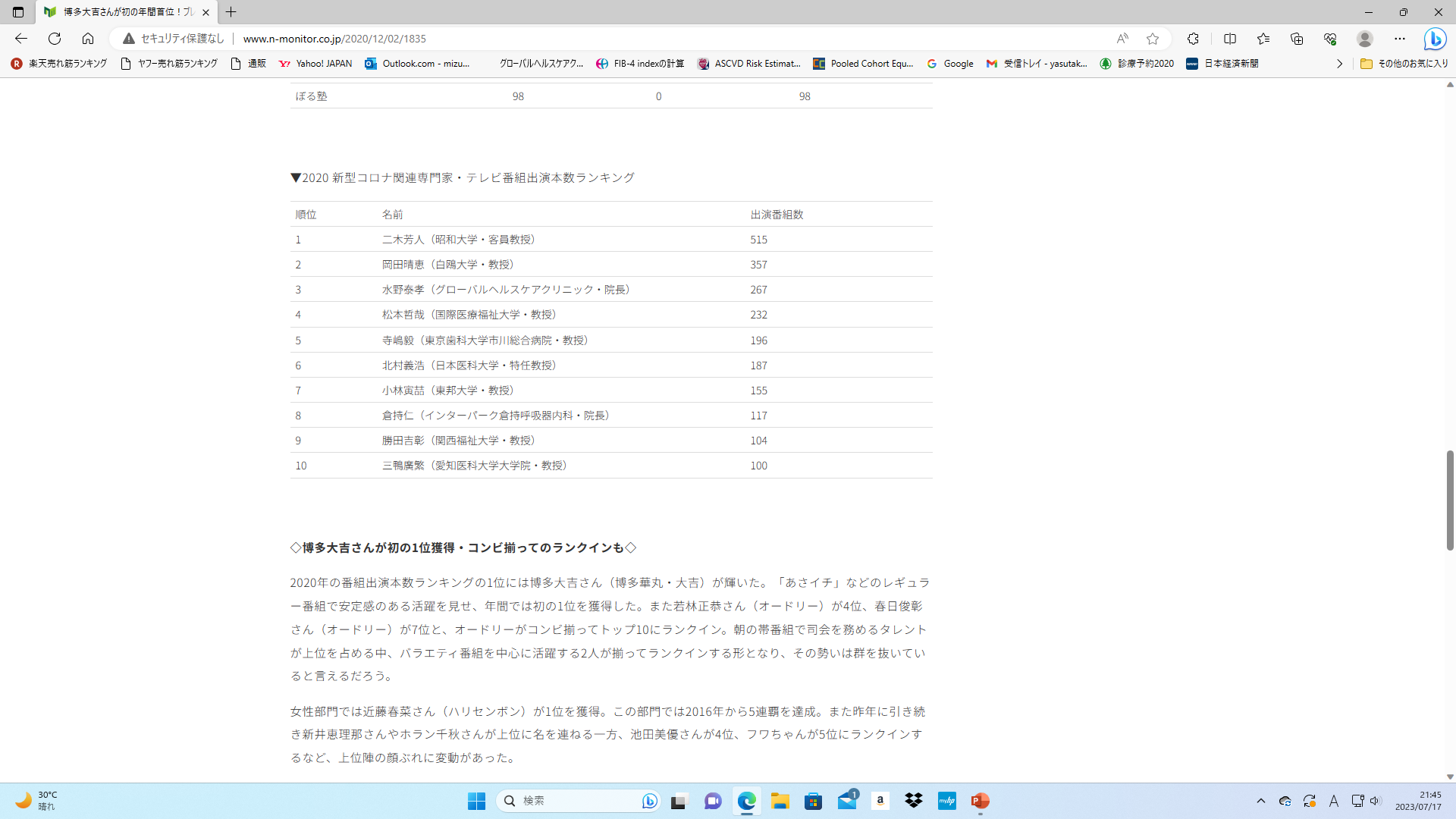 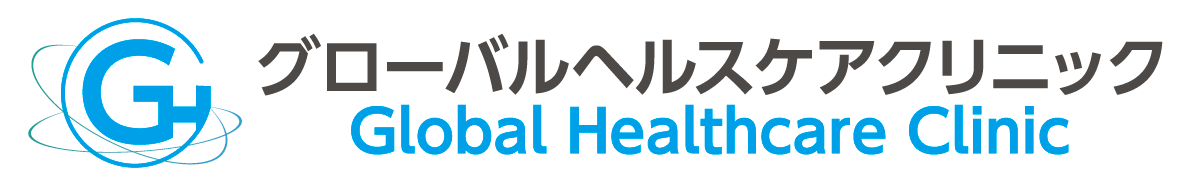 ニホンモニター株式会社　2020タレント番組出演本数ランキング【番外編】
メディア出演回数
2020年：323回　2021年：245回　2022年：82回
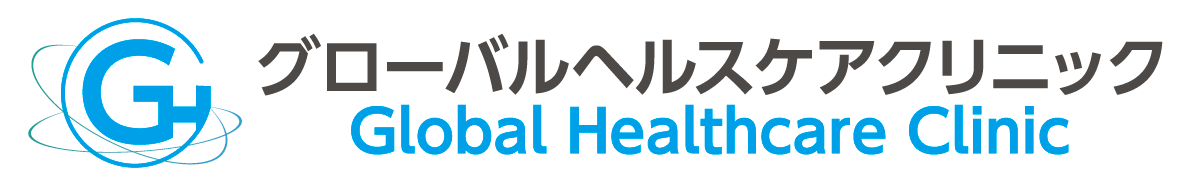 出演局別割合
＊BS・ラジオ番組含み収録は除く
NHK（64）日本テレビ系（387）テレビ朝日系（61）TBS系（60）フジテレビ系（36）
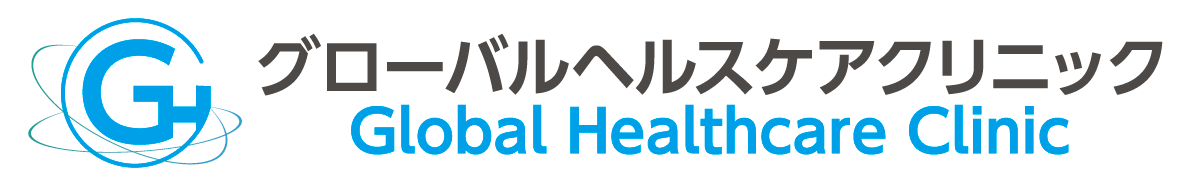 *その他：テレビ東京, テレビ西日本, BS11, 東京MX, TOKYO FM